Муниципальное бюджетное общеобразовательное учреждение
Садовская средняя общеобразовательная школа филиал  с.Лозовое
с.Лозовое Тамбовского района Амурской области
Самый большой урок в мире  по теме:
«Школа для всех».
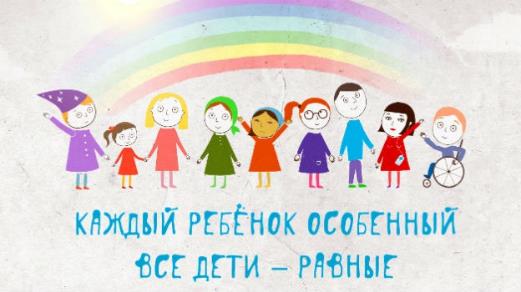 Внеклассное мероприятиен
7-11 классы
Составила учитель русского языка и литературы 
Ефимова Нина Васильевна
Муниципальное бюджетное общеобразовательное учреждение
Садовская средняя общеобразовательная школа филиал  с.Лозовое
с.Лозовое Тамбовского района Амурской области
Тема: 
Святые и святость
(Урок 1)
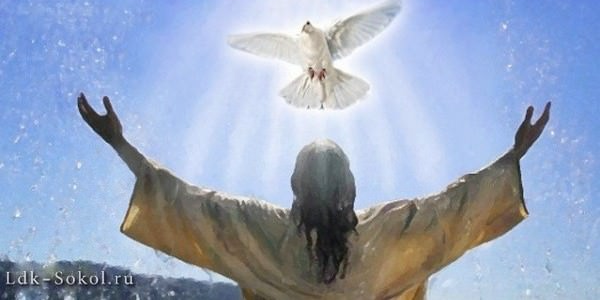 МХК. 7 класс
Составила учитель русского языка и литературы 
Ефимова Нина Васильевна
Впервые в истории нашей планеты один и тот же урок проходит сразу в более чем ста странах мира! Не только в России, но и в Бразилии, в Великобритании и вообще в более, чем 100 странах мира!
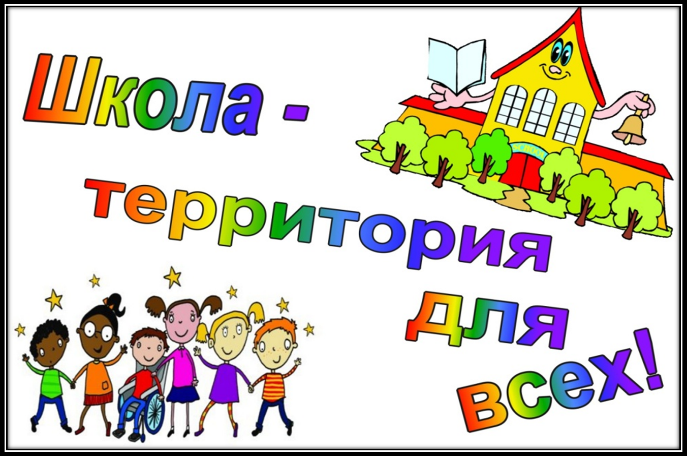 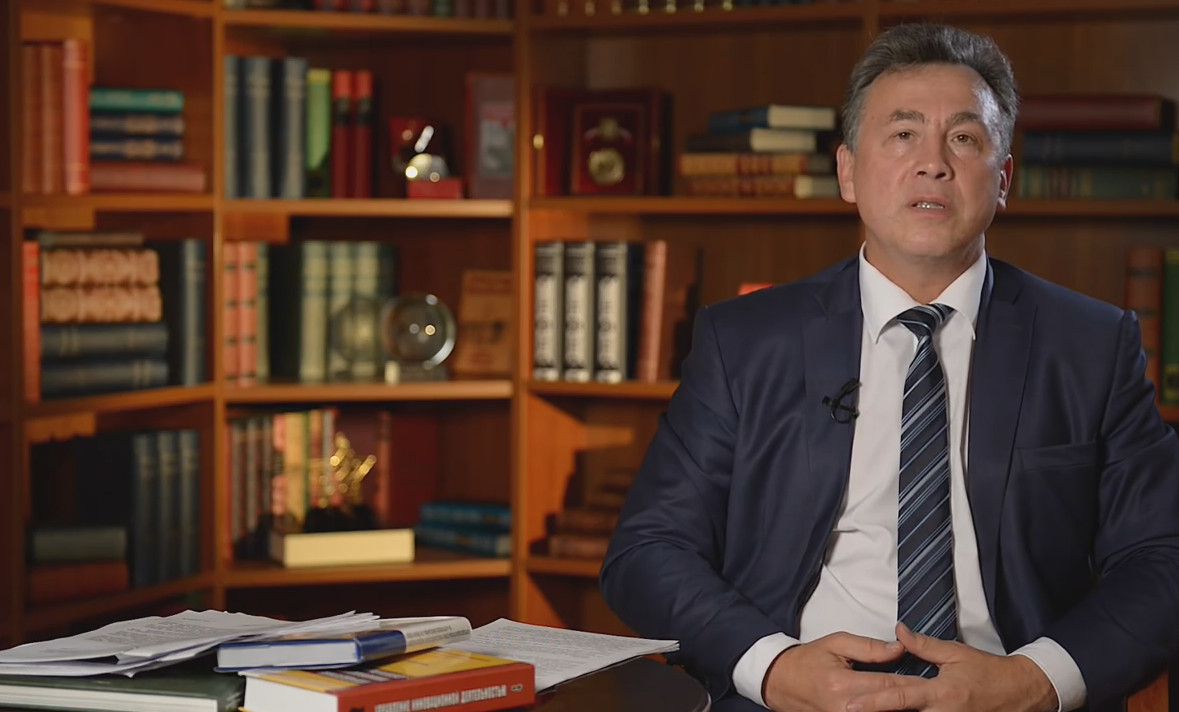 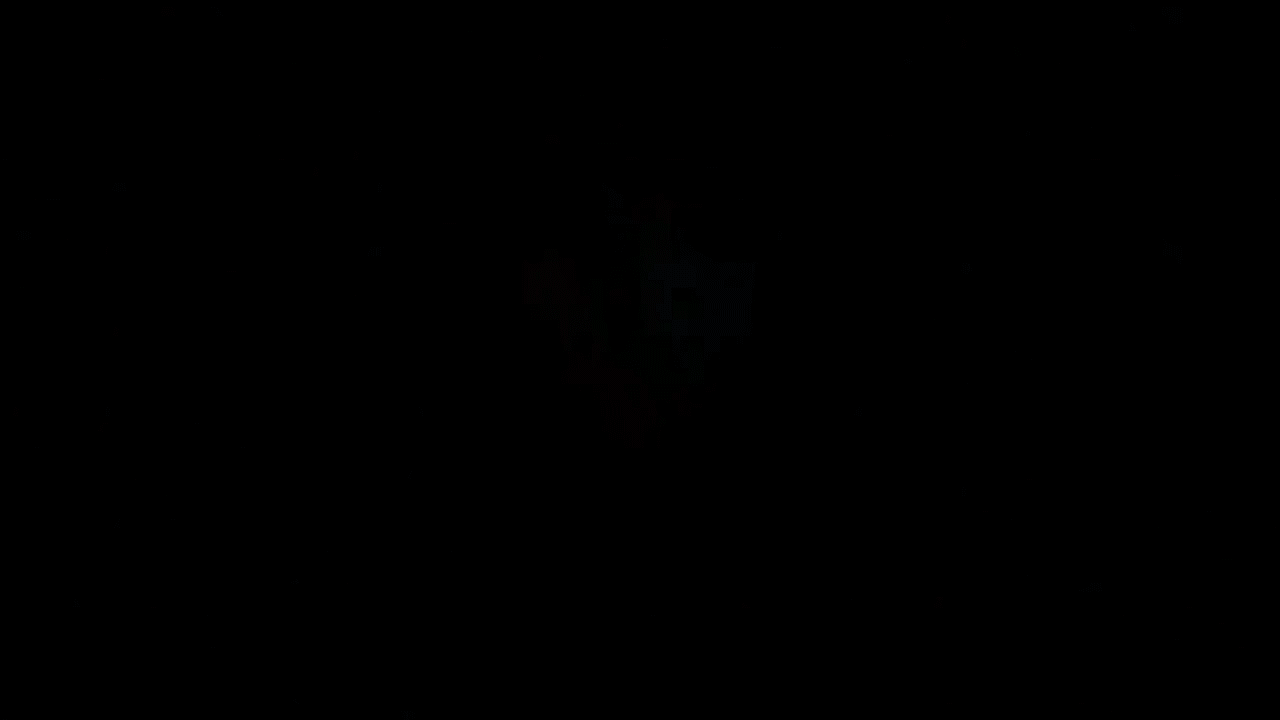 В.Ш.Каганов
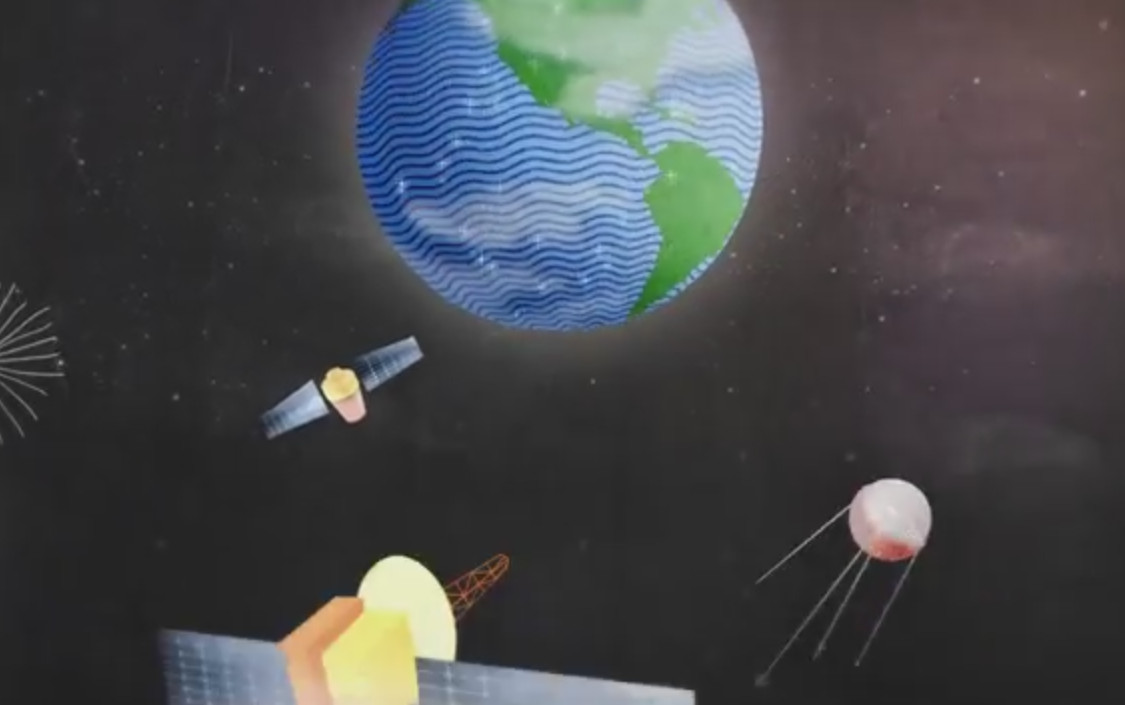 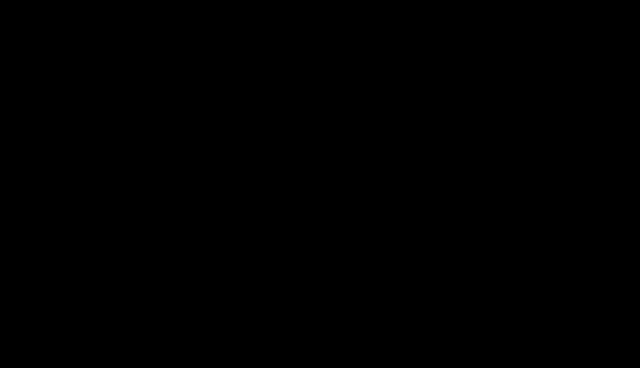 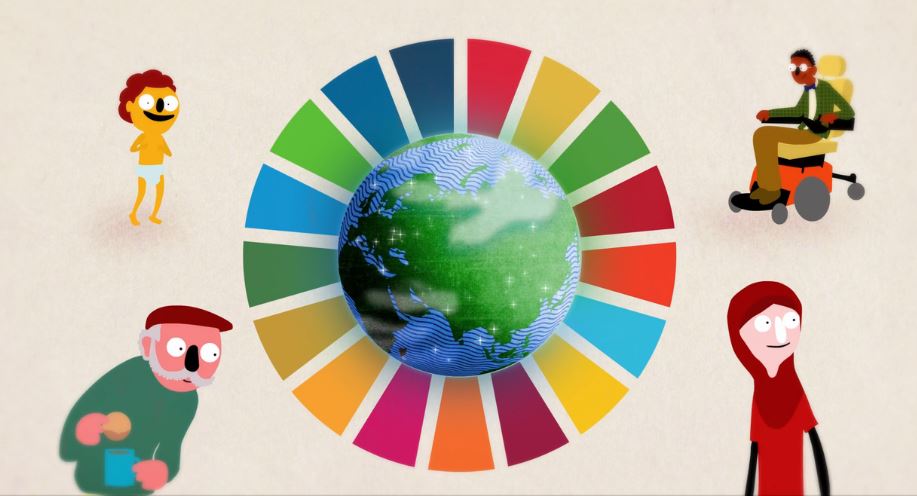 Какие проблемы стоят перед нашей планетой?
Какие цели являются общемировыми?
Общемировые цели устойчивого развития
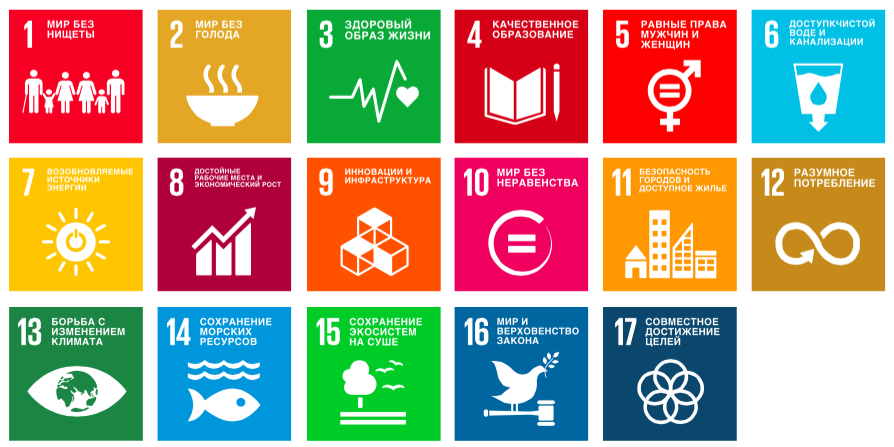 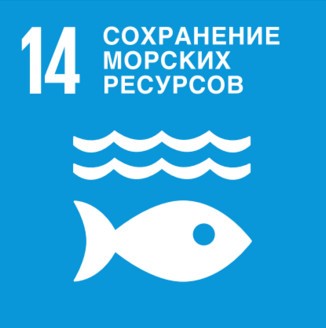 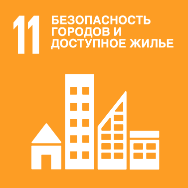 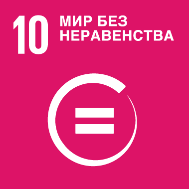 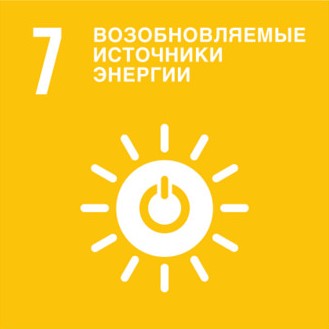 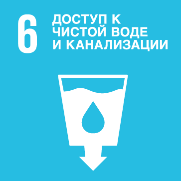 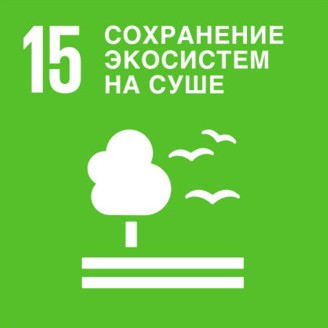 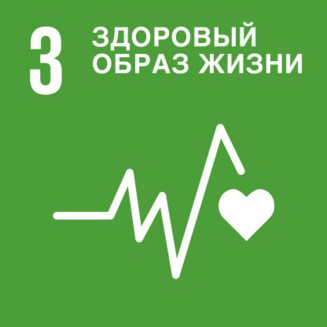 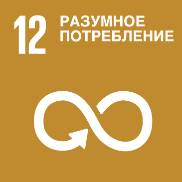 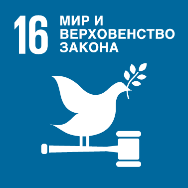 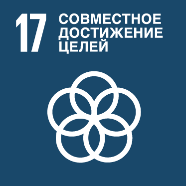 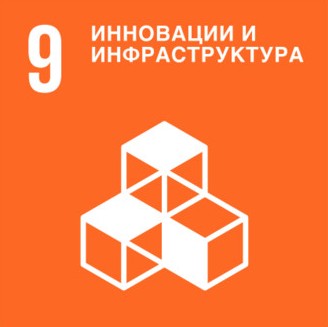 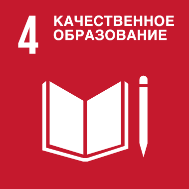 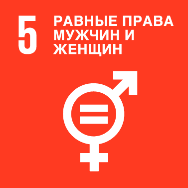 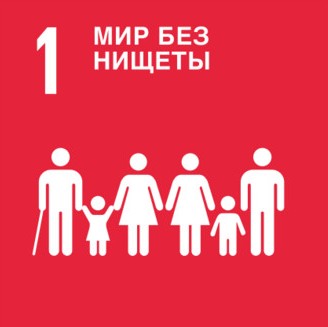 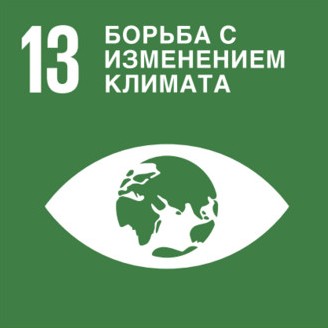 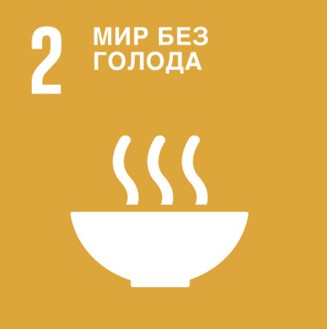 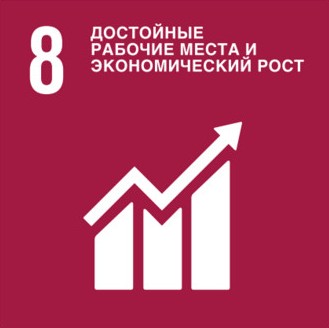 Какие из перечисленных целей вам кажутся самыми важными?
Общемировые Цели Устойчивого Развития или по другому 
ДОСТОЙНОЙ ЖИЗНИ.
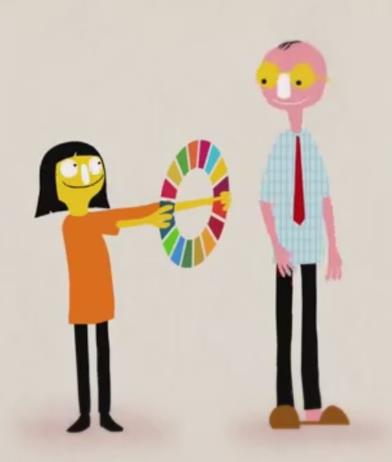 К 2030 году 
указанные цели 
должны быть выполнены
Исполнителями этих целей будете вы!
Важность образования
Зачем нужно образование?
Почему важно, чтобы дети ходили в школу?
А знаете ли вы, что далеко не у всех детей в мире есть возможность ходить в школу?
Почему, как вам кажется, не все дети ходят в школу?
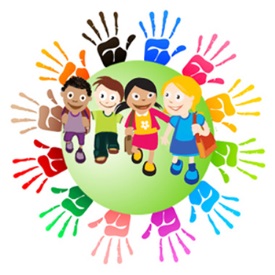 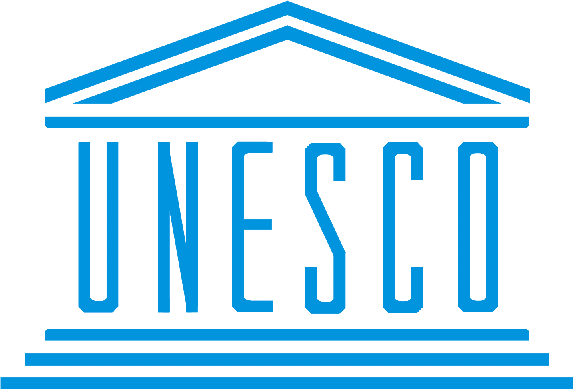 Данные на основе 
статистики ЮНЕСКО
129 стран проанализировано по уровню доступности образования
Около 72 млн. детей не ходят в школу.
Свыше ¾ от общего количества детей, не посещающих школу, живут в странах Южной Азии и Африки. 
57% детей, не получающих начального образования, - девочки. Больше всего их на Среднем Востоке и в Северной Африке. 
8% детей получают только начальное образование и до 5 класса не идут.
Имеют возможность ходить в школу:
Пуэрто-Рико – менее 90% детей, 
Судан – менее 70%,
Чад – менее 40%
Нигерия – менее 73%
Эфиопия – менее 61%
А все ли дети ходят в школу в России?
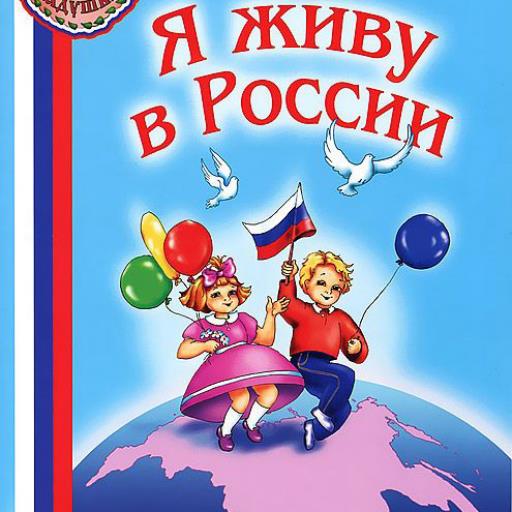 В России школы есть повсюду, но даже в мегаполисах дети с инвалидностью не имеют возможности учиться со сверстниками в одном классе
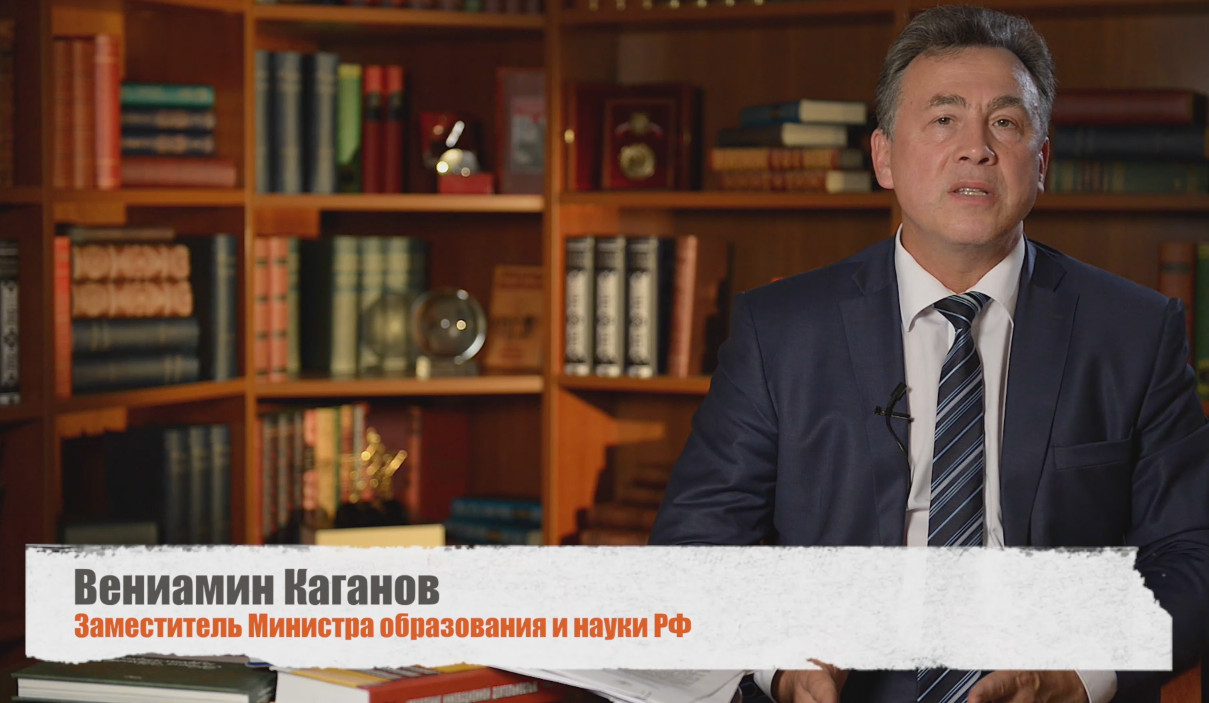 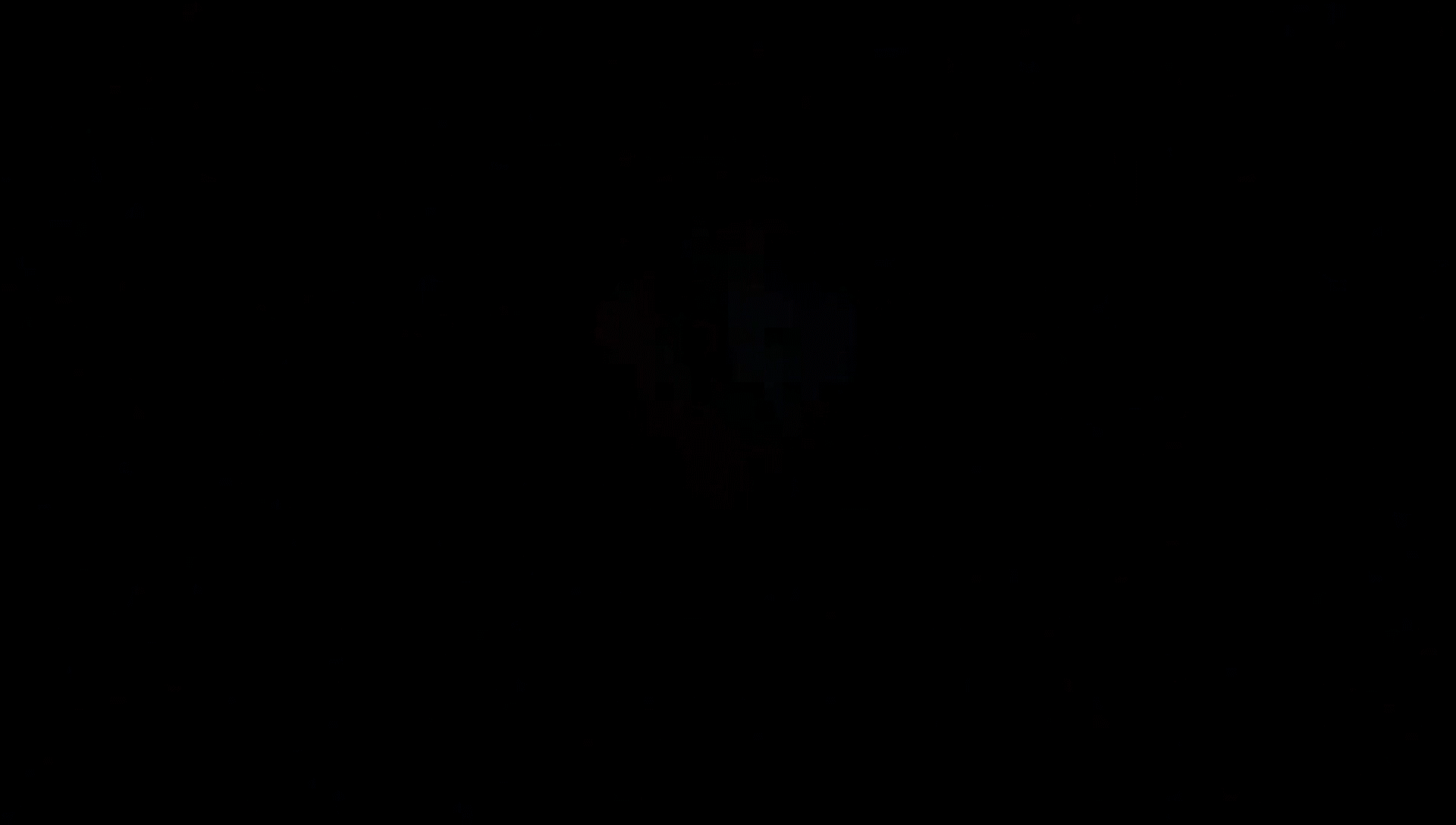 В.Ш.Каганов
Инклюзивное образование
Людей с инвалидностью, особенностями развития не нужно считать больными. У них разные возможности, но равные, как у нас с вами, права.
Человек с детским церебральным параличом (аутизмом, синдром Дауна) – не болен. Он просто другой. 
Человеку с инвалидностью нужна обычная жизнь, такая же, как у его друзей, одноклассников и соседей. Любой человек станет человеком с ограниченными возможностями, если его окружить барьерами и ограничениями. Таким людям нужна поддержка, чтобы передвигаться, общаться, обучаться
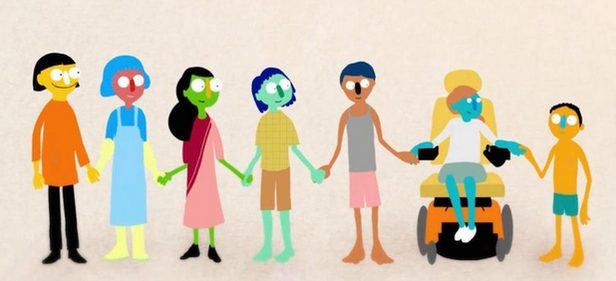 А вы знаете, как в школах может быть создана безбарьерная среда?
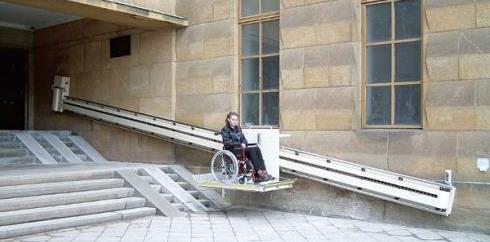 У каждого человека есть права. Например, право на имя, право на жизнь, право на образование, право на труд, право на отдых. Эти права одинаково принадлежат всем людям, независимо от того, есть ли у человека инвалидность или нет.
Инклюзивное образование.
Что это такое?
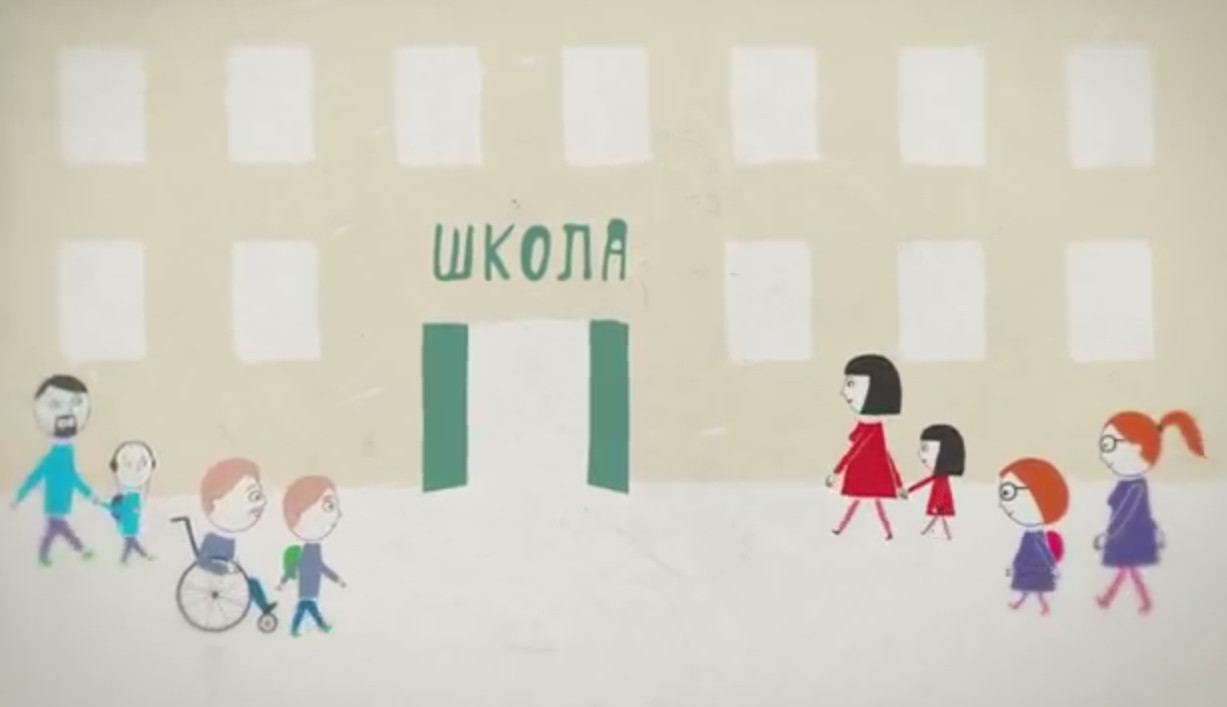 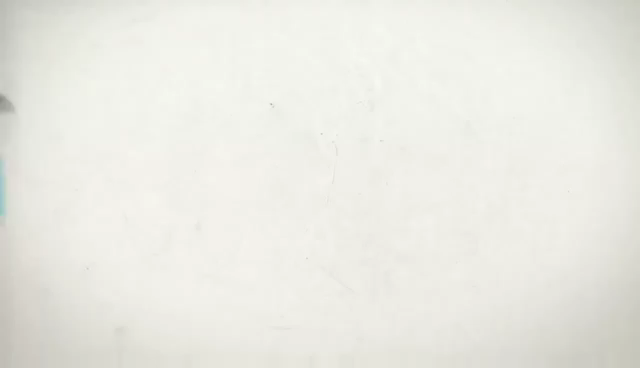 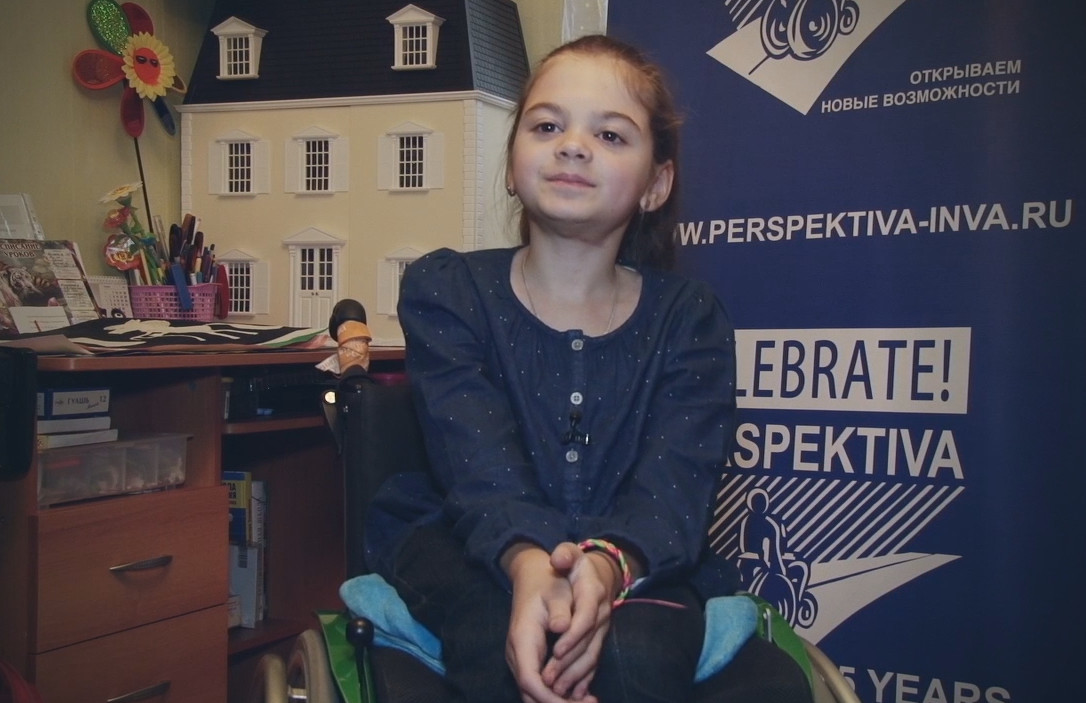 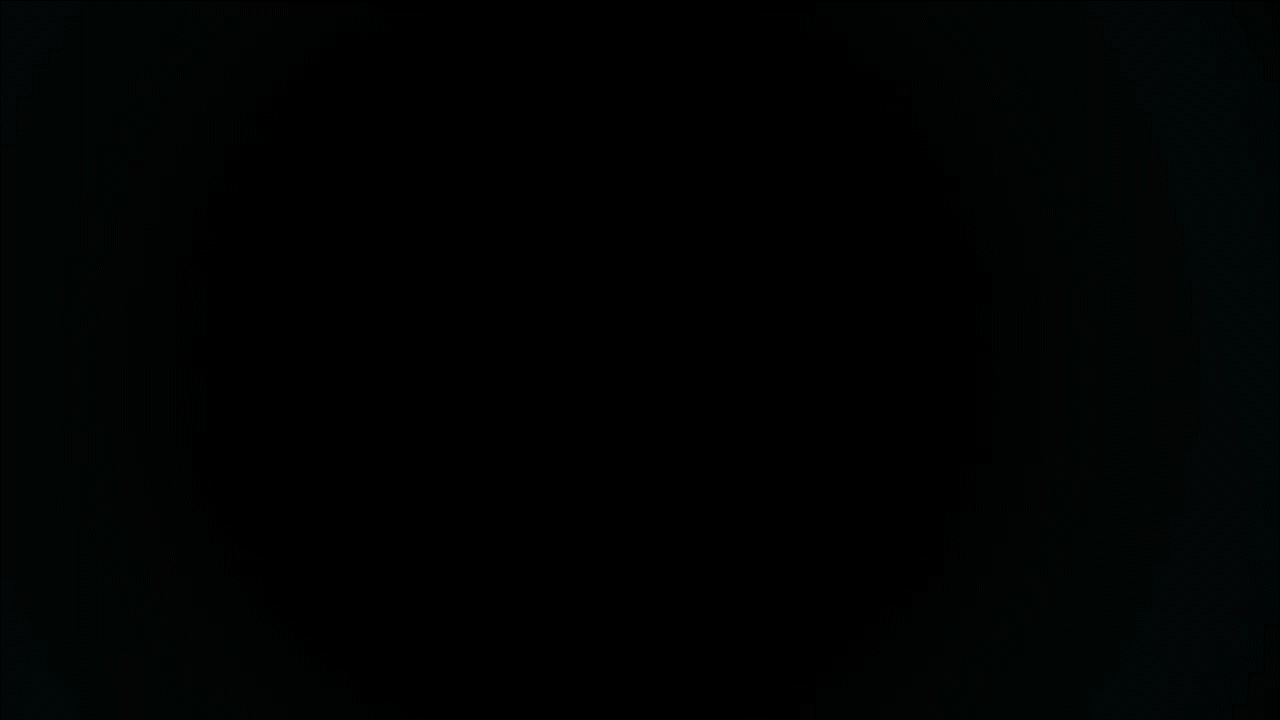 Что помогло героине ролика жить полноценной жизнью?
Правила этикета при общении с людьми с инвалидностью и особенностями развития
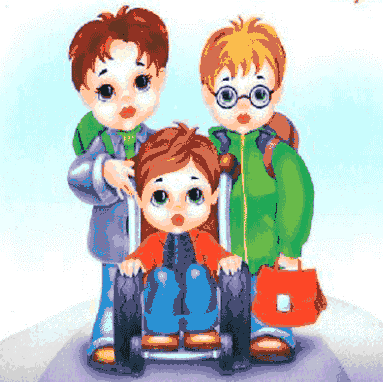 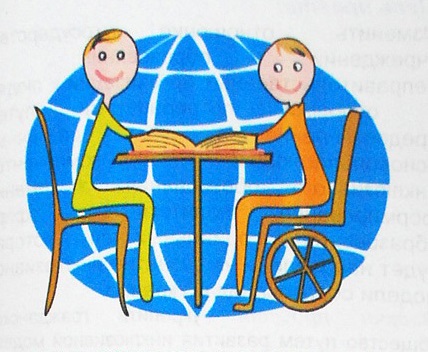 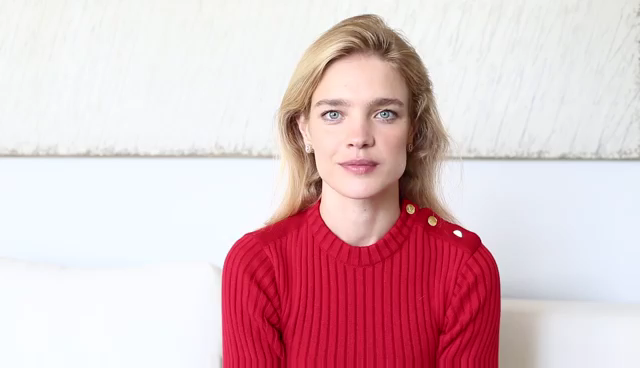 Основатель Фонда помощи детям «Обнаженные сердца» 
Наталья Михайловна Водянова
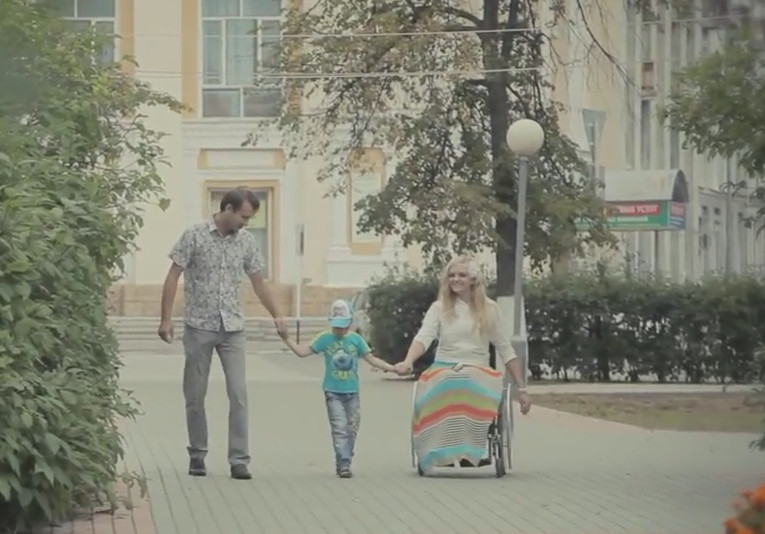 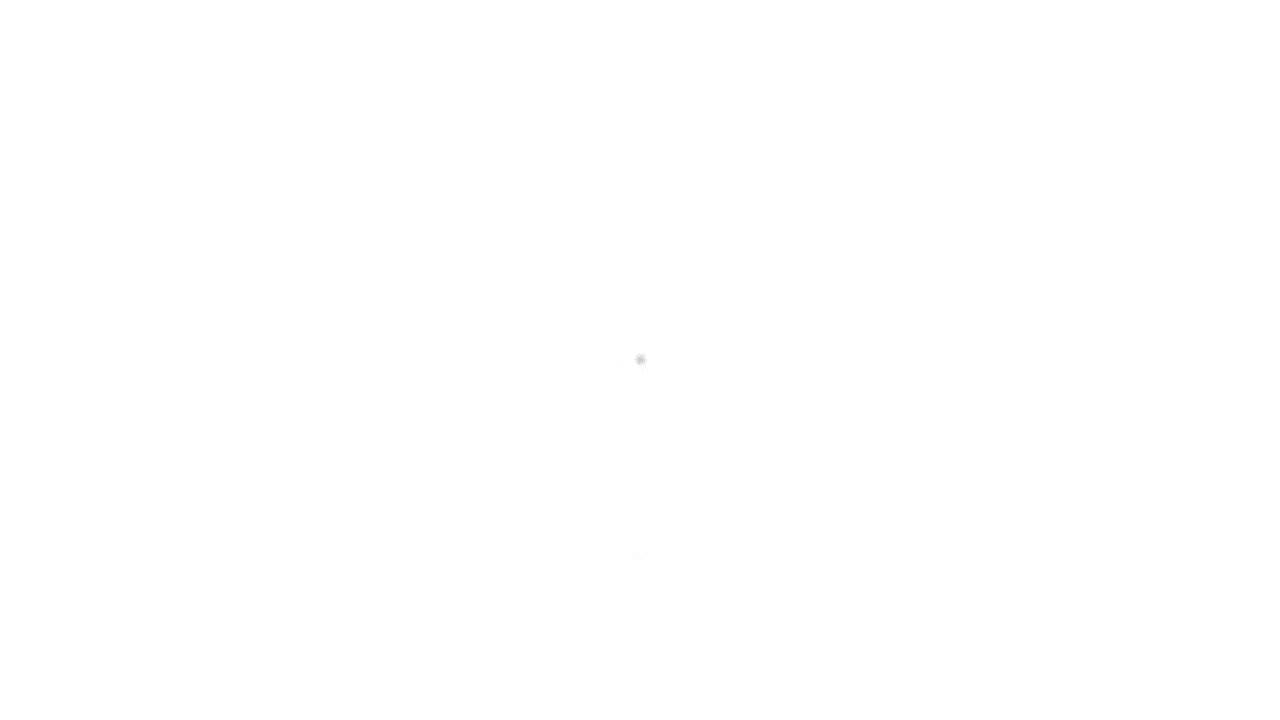 Что вам дал этот урок?

Что нового вы узнали но уроке?
Вам претворять Общемировые цели  в жизнь!
Милосердие – важнейшее качество человека. Будьте милосердны!
Литература.
За основу взят план опубликованный на сайте фонда помощи детям «Обнаженные сердца». http://www.nakedheart.org/ru/news-events/event/%D1%81%D0%B0%D0%BC%D1%8B%D0%B9-%D0%B1%D0%BE%D0%BB%D1%8C%D1%88%D0%BE%D0%B9-%D1%83%D1%80%D0%BE%D0%BA-%D0%B2-%D0%BC%D0%B8%D1%80%D0%B5-2/
Все видео можно скачать на сайте фонда помощи детям «Обнаженные сердца».
Видеохостинг YouTube - http://www.youtube.com/watch?v=i-S-EoAIXIw